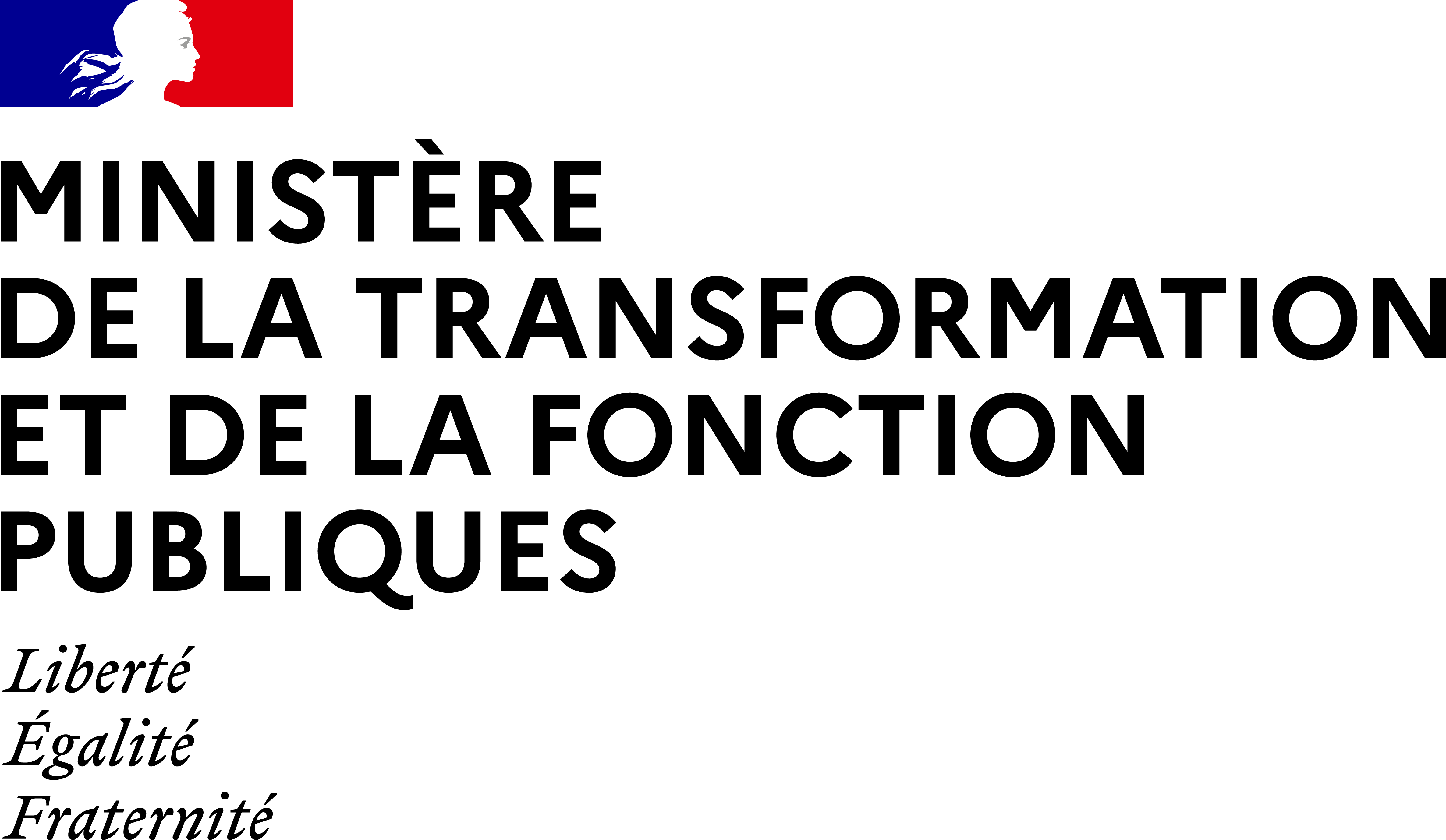 Réunion du comité de suivi de l’accord relatif à l’égalité professionnelle entre les femmes et les hommes dans la fonction publiquedu 30 novembre 2018
11 décembre 2020
ORDRE DU JOUR
1. Point général sur la mise en œuvre de l’accord relatif à l’égalité professionnelle entre les femmes et les hommes dans la fonction publique du 30 novembre 2018
 
2. Mise en place des plans d’action en faveur de l’égalité professionnelle, conformément au décret n° 2020-528 du 4 mai 2020 et déploiement des dispositifs de signalement 
 
3. Intervention d’un grand témoin sur l’égalité professionnelle : Aline CREPIN, membre de la commission nationale Egalité et Diversité de l'Association Nationale des DRH
ORDRE DU JOUR
1. Point général sur la mise en œuvre de l’accord relatif à l’égalité professionnelle entre les femmes et les hommes dans la fonction publique du 30 novembre 2018
 
2. Mise en place des plans d’action en faveur de l’égalité professionnelle, conformément au décret n° 2020-528 du 4 mai 2020 et déploiement des dispositifs de signalement 
 
3. Intervention d’un grand témoin sur l’égalité professionnelle : Aline CREPIN, membre de la commission nationale Egalité et Diversité de l'Association Nationale des DRH
1 - Point général sur la mise en œuvre de l’accord Egalité Professionnelle
Axe 1 : RENFORCER LA GOUVERNANCE DES POLITIQUES D’EGALITE

Action 1.1 : Rendre obligatoire pour tout employeur public l'élaboration et la mise en œuvre d'un plan d'action « égalité professionnelle » + au sein de l’action 1.8 « informer les agents publics de l'état d'avancement du plan d'action par tout moyen approprié »
		=> Art. 80 de la loi du 6 août 2019 – art. 6 septies du SGF => Décret n°2020-528 du 4 mai 	2020 définissant les modalités d'élaboration et de mise en œuvre des plans d'action 	relatifs à l'égalité professionnelle dans la fonction publique 
		=> Référentiel de plans d'action présenté au COSUI du 19/07/2019 -> publié en 	novembre 2019 
		=> Fiche méthodologique diffusée à l’ensemble des employeurs publics en novembre 2020

Action 1.2 : Conforter le rôle des acteurs du dialogue social dans le domaine de l’égalité professionnelle
      	  => L’article 4 de la LTFP modifiant les trois lois statutaires, prévoit que les comités sociaux
       	 connaissent des questions relatives aux enjeux et aux politiques d’égalité professionnelle et de  
      	 lutte contre les discriminations
	=> Décret n° 2020-1427 du 20 novembre 2020 relatif aux comités sociaux d'administration dans les administrations et les établissements publics de l'Etat (Article 48) 
	=> Le thème de l’égalité professionnelle constitue l’une des thématiques de négociation d’accord qui pourra pleinement être saisi dans le cadre du projet d’ordonnance en cours
1. Point général sur la mise en œuvre de l’accord Egalité professionnelle
Action 1.3 : Favoriser l’égal investissement des femmes et des hommes dans le dialogue social
	=> Publication de statistiques sur la parité dans les comités techniques de la FPE et de la FPT publié le 27 novembre 2019 sur le site de la fonction publique 
	=> Remplacement des agents représentants des personnels en congés maternité et adoption pendant leur absence tout en conservant leur mandat => Intégration dans le projet de décret relatif aux comités sociaux => Décret n° 2020-1427 du 20 novembre 2020 relatif aux comités sociaux d'administration dans les administrations et les établissements publics de l'Etat (Article 85) 

Action 1.4 : Renforcer la connaissance statistique de la situation comparée des femmes et des hommes, l’évaluation et le suivi des actions conduites en matière d’égalité professionnelle 
	 => Nouvelle campagne de testing sur les discriminations liée au sexe réalisée dans le cadre de la convention DGAFP - Université Paris Est - Pr. L’Horty ont été présentés à la FS3 du 1er décembre dernier
	=> Etudes de cohortes:
Pour une vision globale des données disponibles (nécessité de données fines avec un historique) , des premiers échanges ont eu lieu avec le SRE et la CNRACL
Un appel à projet de recherche sera lancé en partenariat avec le ministère de la Justice, pour le traitement d’une base de données sur quelques corps et sur une dizaine d’années qui est en cours de constitution.
5
1. Point général sur la mise en œuvre de l’accord Egalité professionnelle
Action 1.4 (suite) : Mise en place d’un GT avec les signataires sur le Rapport de situation comparée/Rapport social unique
	=> Art. 5 de la loi du 6 août 2019. Décret n° 2020-1493 du 30 novembre 2020 relatif à la 	base de données sociales et au rapport social unique dans la fonction publique 	
	=> Toutes les informations relative à l’égalité professionnelle incluses dans la base de 	données sociales et le , qui entre en vigueur au 1er janvier 2021, doivent être genrées 
     		=> A venir : la publication d’un arrêté à prendre par versant pour préciser les données 	de la BDS et du RSU

Action 1.5 : Déployer auprès des employeurs publics un ou des référents Egalité travaillant en réseau, en articulation avec les acteurs déjà en place
	=> Elaboration d’une circulaire relative à la mise en place de référents Egalité au sein de l’Etat et de ses établissements publics, présentée au COSUI du 19 juillet 2019 :  
	=> Circulaire du 30 novembre 2019 relative à la mise en place de référents Égalité au sein de l'État et de ses établissements publics
	=> Circulaire « référent Egalité » pour les deux autres versants ->  Publication dans les prochains jours dans la FPH et en cours d’élaboration dans la FPT
1. Point général sur la mise en œuvre de l’accord Egalité professionnelle
Action 1.6 : Responsabiliser l’encadrement sur l’égalité professionnelle 
	=> Elaboration d’un référentiel de formation à l’égalité professionnelle (publication du document le 27 novembre 2019) et intégration de cette priorité de formation dans le schéma directeur de la formation professionnelle tout au long de la vie 2021-2023

	=> Evolution des textes relatifs à l’évaluation des cadres dirigeants en matière d’égalité professionnelle : Décret n°2019-1594 du 31 décembre 2019 relatif aux emplois de direction de l'Etat

	=> Modification du compte rendu d’entretien professionnel des administrations pour intégrer une évaluation de leur action en  matière d’égalité professionnelle => Arrêté du 18 mai 2020 modifiant l'arrêté du 10 novembre 2010 fixant les modalités de l'examen des titres professionnels et de l'établissement de la liste d'aptitude d'accès au corps des administrateurs civils 

	=> Modification à venir du CREP pour les emplois de direction (chefs de service et sous –directeur ; emplois DATE) -> travaux en cours, publication prévue 1er semestre 2021
7
1. Point général sur la mise en œuvre de l’accord Egalité professionnelle
Action 1.7 : Créer un fonds pour l’égalité professionnelle dans la fonction publique
	
=> Pour la FPE, le FEP a été renouvelé en 2020 et est reconduit en 2021 
	Lancé par la circulaire du 22 février 2019, le FEP, pour sa première année de fonctionnement, a cofinancé 42 projets à hauteur de près de 600 000 euros. En 2020, par la circulaire du 7 octobre 2019, l’appel à projets a été initié et 59 dossiers ont été retenus pour un montant total de cofinancement de plus de 800 000 euros. En 2021 par la circulaire du 14 octobre 2020 pour une dotation d’ 1 million d’euros.

	Le FEP en chiffres : nombre de projets déposés en 2019 et 2020 	
	2019 : 51 projets (42 lauréats) 
	2020 : 71 projets (59 lauréats) 

	2021 : Les dossiers de candidatures sont à déposer avant le 11 décembre

=> Pour la FPT, des travaux sont en cours avec le CNFPT pour déployer de façon opérationnelle un fonds en faveur de l’égalité professionnelle
1. Point général sur la mise en œuvre de l’accord Egalité professionnelle
Axe 2 : CRÉER LES CONDITIONS D’UN EGAL ACCES AUX METIERS ET AUX RESPONSABILITES PROFESSIONNELLES
 Action 2.1 : Développer la connaissance des métiers de la fonction publique, élargir les viviers et renforcer l’action des écoles de service public pour une plus grande mixité des métiers

     => Les modalités de renforcement de l’information à destination des élèves et étudiants sur 	les 	métiers de la fonction publique font l’objet d’échanges dans le cadre des suites de la 	concertation relative à l’attractivité des métiers et concours de la fonction publique qui 	s’est poursuivie au 2ème semestre 2020. Ces travaux s’articuleront avec le chantier relatif
	au projet de plan égalité des chances dans la fonction publique.

     => Les plans Diversité des écoles de service public perdurent et sont mis à jour régulièrement.
  	Un travail de recensement de ces différents plans diversité est en cours, au regard 	notamment des résultats d’une enquête diversité lancée en novembre.

      => Conception en cours d’une offre de formation interministérielle pour les jurys de concours, 	intégrant les enjeux de lutte contre les discriminations et contre les stéréotypes
9
1. Point général sur la mise en œuvre de l’accord Egalité professionnelle
Axe 2 : CRÉER LES CONDITIONS D’UN EGAL ACCES AUX METIERS ET AUX RESPONSABILITES PROFESSIONNELLES


 Action 2.2 : Renforcer la formation à l’égalité réelle et la sensibilisation des agents publics pour mettre fin aux stéréotypes de genre et lutter contre les discriminations

      => Référentiel de formation à l’égalité professionnelle et à la lutte contre
    	les stéréotypes de genre publié en novembre 2019 sur le site de la fonction publique

     => Marché interministériel de formation porté par les des ministères sociaux depuis 2019 : 6     
	ministères y ont adhéré

      => Cette offre de formation interministérielle sera complétée par une offre de formation 	disponible au printemps 2021 sur la plateforme interministérielle de formation à distance 	Mentor
10
1. Point général sur la mise en œuvre de l’accord Egalité professionnelle
Action 2.3 : - Etendre et renforcer le dispositif des nominations équilibrées dans l’encadrement supérieur et dirigeant de la fonction publique
=>. Décret n°2019-1561 du 30 décembre 2019 modifiant le décret   
n°2012-601 du 30 avril 2012 relatif aux modalités de nominations équilibrées dans
l'encadrement supérieur de la fonction publique 
	Extension du champ du dispositif  (dirigeants d’EP de l’Etat nommés en conseil des 	ministres, 	collectivités territoriales et EPCI de plus de 40 000 habitants, CNFPT) et 	révision des règles de 	décompte dans les collectivités territoriales afin de tenir compte du renouvellement des 	organes délibérants à la suite des élections

- Mieux  prendre  en  compte  la  gradation  des  responsabilités  entre  certains  emplois : emplois de type 2 dans la FPE et la FPH
	=> Modification en 2021 du décret n°2012-601 relatif aux modalités de nominations équilibrées dans l'encadrement supérieur de la FP : élargissement du champ du dispositif à l’ensemble des EP de l’Etat et révision des emplois de type 2 pour la FPE et la FPH 

 Action 2.4 : Mettre en place un diagnostic et, le cas échéant, des solutions alternatives à la mobilité géographique
	=> Travaux engagés par les employeurs publics dans le cadre de leurs lignes directrices de
          gestion en matière de mobilité, de promotion et de valorisation des parcours professionnels
11
1. Point général sur la mise en œuvre de l’accord Egalité professionnelle
Axe 3 : SUPPRIMER LES ECARTS DE REMUNERATION ET DE DEROULEMENT DE CARRIERE
 Action 3.1 : Déployer une méthodologie commune d’identification des écarts de rémunération auprès des employeurs publics des trois versants (guide et outil)
	=> Outil de calcul des écarts de rémunération, guide et grille de lecture finalisés depuis 	janvier 2020. Un point d’étape a été réalisé lors du comité de suivi du 2 juillet. Un retour 	d’expérience sur  l’utilisation de l’outil a été présenté par la Ville de Paris et le ministère de la 	transition écologique en  FS3 le 1er décembre 2020.
	Les résultats consolidés sur le champ de l’ensemble des ministères ont été publiés dans le 	Rapport annuel sur l’état de la fonction publique 2020.
	 => Les résultats obtenus via l’outil des écarts de rémunération sont à inscrire dans la base 	de données sociales et à analyser dans le rapport social unique (décret du 30 novembre	2020)
	 => Un outil complémentaire de simulation de  l’impact de mesures catégorielles ou 	d’emploi sur les écarts de rémunération liés à  l’effet « ségrégation de corps » est en test et 	sera mis 	prochainement à disposition des 	employeurs 
Action 3.2 : Intégrer dans les plans d’action « égalité professionnelle » des mesures de résorption des écarts de rémunération
	=> Décret n° 2020-528 du 4 mai 2020 définissant les modalités d'élaboration et de mise en œuvre des plans d'action relatifs à l'égalité professionnelle dans la fonction publique
12
1. Point général sur la mise en œuvre de l’accord Egalité professionnelle
Action 3.3 : Assurer la transparence des rémunérations 
	=> Une fiche de recommandations à destination des employeurs de la FPE sur la transparence des rémunérations  est en cours de finalisation

 Action 3.4 : Neutraliser l’impact des congés familiaux sur la rémunération et les déroulements de carrière
	=> Conserver les droits à avancement durant les périodes de congé parental et disponibilité pour élever un enfant de moins de 12 ans 
	=> Art. 85 de la loi du 6 août 2019 => Décret n° 2020-529 du 5 mai 2020 modifiant les dispositions relatives au congé parental des fonctionnaires et à la disponibilité pour élever un enfant 

 Action 3.5 : Favoriser l’annualisation du temps partiel comme alternative au congé parental	
	=> Un projet d’expérimentation dans la FPE a été présenté en GT OS le 6 novembre 2019
	=> Décret n° 2020-467 du 22 avril 2020 relatif aux conditions d’aménagement d’un temps partiel annualisé pour les agents publics à l’occasion de la naissance ou de l’accueil d’un enfant
1. Point général sur la mise en œuvre de l’accord Egalité professionnelle
Action 3.6 : Garantir le respect de l’égalité entre les femmes et les hommes dans les procédures d’avancement
	=> Art. 85 de la loi du 6 août 2019 => le décret n° 2019-1265 du 29 novembre 2019 relatif aux lignes directrices de gestion et à l'évolution des attributions des commissions précise que les LDG en matière de promotion et de valorisation des parcours doivent prévoir des mesures visant à assurer l’égalité dans les procédures de promotion
14
1. Point général sur la mise en œuvre de l’accord Egalité professionnelle
Axe 4 : MIEUX ACCOMPAGNER LES SITUATIONS DE GROSSESSE, LA PARENTALITE ET   L’ARTICULATION DES TEMPS DE VIE PROFESSIONNELLE ET PERSONNELLE

  Action 4.1  : Reconnaître la coparentalité
Action 4.1.1 : Création en 2019 d’une autorisation spéciale d’absence permettant aux conjoints agents publics de se rendre à 3 des 7 actes médicaux obligatoires pendant et après la grossesse 
				=> Report de l’action en 2021 	


Action 4.1.2 : Sécuriser la liste des bénéficiaires de l’autorisation spéciale d’absence pour naissance, sur le modèle du congé de paternité et d’accueil de l’enfant
		=> Suppression de l’ASA au profit du congé existant pour tous les agents publics
                    depuis 1946. Déclinaison dans l’ensemble des statuts (par ordonnance et décrets).
	          Publication de l’ordonnance n° 2020-1447 du 25 novembre 2020 portant diverses 			mesures en matière de santé et de famille dans la fonction publique, prise en 
		application des 2°à 5°du I de l'article 40 de la loi du 6 août 2019.
		GT sur les projets de décret à inscrire à l’agenda social 2021
15
1. Point général sur la mise en œuvre de l’accord Egalité professionnelle
Action 4.2 : Exclure l’application du délai de carence pour les congés de maladie posés pendant la grossesse => Art. 84 de la loi du 6 août 2019
      
Action 4.3 : Favoriser le recours au compte épargne temps au terme des congés familiaux	
		    => Modification des décrets dans les trois versants : Décret n°2020-287 du 20 mars 	     	    2020 relatif au bénéfice de plein droit des congés accumulés sur le compte épargne-   	    temps par les agents publics 

Action 4.4 : Sécuriser la situation des élèves et stagiaires enceintes au cours de leur scolarité en école de service public, ainsi que la prise du congé de paternité et d’accueil de l‘enfant durant la scolarité
      		     => Diagnostic avec les employeurs en cours

Action 4.5 : Assouplir les règles d’utilisation du congé parental
	=> Décrets relatifs aux positions statutaires pour l'assouplissement des règles d'utilisation du congé parental : Décret n°2020-529 du 5 mai 2020 modifiant les dispositions relatives au congé parental des fonctionnaires et à la disponibilité pour élever un enfant
16
1. Point général sur la mise en œuvre de l’accord Egalité professionnelle
Action 4.6 : Encourager de nouvelles formes d’organisation du travail au bénéfice de l’égalité professionnelle et de la qualité de vie au travail	
	
	=> Article 46 LTFP prévoit que « pendant une année à compter du jour de la naissance, un 	fonctionnaire allaitant son enfant peut bénéficier d’un aménagement d’horaire d’une heure 	maximum par jour, sous réserve des nécessités de service ». Report de l’action en 2021
	=> Article 49 LTFP qui modifie l’article 133 de la loi Sauvadet afin d’ouvrir la possibilité de 	recourir au télétravail de manière ponctuelle => Décret n°2020-524 du 5 mai 2020 	modifiant le décret n°2016-151 du 11 février 2016 relatif aux conditions et modalités de 	mise en œuvre du télétravail dans la fonction publique et la magistrature
	=> Ordonnance n° 2020-1447 du 25 novembre 2020 portant diverses mesures en matière de  	santé et de famille dans la fonction publique, prise en application des 2°à 5°du I de 	l'article 40 de la loi n° 2019-828 du 6 août 2019 de transformation de la fonction publique 	parue au JO du 26 novembre 2020. L’article 11 de cette ordonnance vise à rendre plus lisibles 	les congés liés à la parentalité en réorganisant les articles des trois lois statutaires listant le 	congé de maternité, le congé de naissance, le congé pour l'arrivée d'un enfant placé en vue de 	son adoption, le congé d'adoption et le congé de paternité et d'accueil de l'enfant

Action 4.7 : Favoriser l’accès à une place en crèche pour les agents publics 
	=> 1 000 berceaux supplémentaires pour la FPE : 340 places réservées en 2019, 450 en 2020 et 210 en 2021
17
1. Point général sur la mise en œuvre de l’accord Egalité professionnelle
Axe 5 : RENFORCER LA PREVENTION ET LA LUTTE CONTRE LES VIOLENCES SEXUELLES, LE HARCELEMENT ET LES AGISSEMENTS SEXISTES

 Action 5.1 : Faire de la lutte contre les violences sexuelles et sexistes une thématique obligatoire des plans d’action « égalité professionnelle » des employeurs publics
=> Décret n° 2020-528 du 4 mai 2020 définissant les modalités d'élaboration et de mise en œuvre des plans d'action relatifs à l'égalité professionnelle dans la fonction publique


 Action 5.2 : Mettre en place un dispositif de signalement, de traitement et de suivi des violences sexuelles et sexistes auprès de chaque employeur public
	=> Art. 80 de la loi du 6 août 2019 => Décret n° 2020-256 du 13 mars 2020 relatif au 	dispositif de signalement des actes de violence, de discrimination, de harcèlement et 	d'agissements sexistes dans la fonction publique 
	=> Elaboration d’une charte de fonctionnement des dispositifs de signalement et de 	traitement des situations de violences sexuelles, de harcèlement sexuel ou moral et 	d’agissements sexistes, soumise au COSUI de juillet et publiée en novembre 2019
	=> Fiche méthodologique diffusée à l’ensemble des employeurs publics en juin 2020
	=> Point 2 de l’ordre du jour du COSUI d’aujourd’hui
18
1. Point général sur la mise en œuvre de l’accord Egalité professionnelle
Action 5.3 : Former les publics prioritaires (encadrants, agents des services RH, représentants du personnel, assistants sociaux, élèves des ESP) à la prévention et à la lutte contre les violences sexuelles et sexistes
	=> Publication du référentiel de formation en novembre 2019
	=> Marché interministériel porté par les MS en 2019 auxquels six ministères ont adhéré, complété au printemps 2021 par une offre de formation interministérielle à distance 
	=> Une enquête de la DGAFP portant sur les valeurs républicaines adressée en 	septembre 2020 a fait apparaitre que la formation à l’égalité professionnelle entre les 	femmes et 	les hommes, à la lutte contre les stéréotypes de genre et la lutte contre les 	violences 	sexuelles et sexistes a été suivie par les élèves et stagiaires en formation initiale 	statutaire pour 88% des écoles répondantes et par le personnel pédagogique, les 	intervenants dont membres de jury pour 36% des écoles répondantes.

 Action 5.4 : Accompagner les agents victimes de violences 
	=> Les dispositifs de signalement et de traitement des violences mis en place dans le cadre 	du décret du 13 mars 2020 doivent prévoir une procédure d'orientation des agents 	victimes 	de tels actes ou agissements vers les services et professionnels compétents chargés de 	leur accompagnement et de leur soutien ;
19
1. Point général sur la mise en œuvre de l’accord Egalité professionnelle
Action 5.5 : Responsabiliser les employeurs dans la conduite de l’action disciplinaire
	=> Publication d’un guide spécifique sur le traitement statutaire et disciplinaire des 	violences sexuelles et sexistes dans la fonction publique  en cours de finalisation
	=> Publication dans le Rapport annuel 2020 sur l’état de la fonction publique, d’une 	deuxième édition du tableau statistique spécifique relatifs aux sanctions disciplinaires 	prononcées dans la FPE en 2019 pour des faits de violences sexuelles et sexistes
20
ORDRE DU JOUR
1. Point général sur la mise en œuvre de l’accord relatif à l’égalité professionnelle entre les femmes et les hommes dans la fonction publique du 30 novembre 2018
 
2. Mise en place des plans d’action en faveur de l’égalité professionnelle, conformément au décret n° 2020-528 du 4 mai 2020 et point sur le déploiement des dispositifs de signalement 
 
3. Intervention d’un grand témoin sur l’égalité professionnelle : Aline CREPIN, membre de la commission nationale Egalité et Diversité de l'Association Nationale des DRH
2 - Dispositifs de signalement des violences sexuelles et sexistes et plans d’action égalité dans les départements ministériels
Élaboration et mise en œuvre des Plans d’action égalité professionnelle 

Rappel : cadre juridique et méthodologique des plans d’action
Accord du 30 novembre 2018 - Axe 1 - Mesure 1.1 : Rendre obligatoire pour tout employeur public l’élaboration et la mise en œuvre d’un plan d’action « égalité professionnelle »
Mesure reprise dans la loi TFP du 6 aout 2019, article 80 et intégrée dans le SGF Loi n° 83-634 du 13 juillet 1983 portant droits et obligations des fonctionnaires, article 6 septies 
Décret n°2020-528 du 4 mai 2020 définissant les modalités d'élaboration et de mise en œuvre des plans d'action relatifs à l'égalité professionnelle dans la fonction publique
Référentiel de plans d’action relatifs à l’égalité professionnelle entre les femmes et les hommes dans la fonction publique
Fiche méthodologique : Présentation des modalités d'élaboration et de mise en œuvre des plans d'action relatifs à l'égalité professionnelle dans la fonction publique

Calendrier de mise en œuvre => articles 3 et 5 du décret n° 2020-528 du 4 mai 2020 du 4 mai 2020 
Les plans d’action sont élaborés par les administrations au plus tard au 31 décembre 2020
Le plan d'action est transmis avant le 1er mars de l'année suivant le terme du plan précédent
Le bilan de la mise en œuvre de l’obligation est présenté chaque année en CCFP et publié sur le site de la fonction publique
2 - Dispositifs de signalement des violences sexuelles et sexistes et plans d’action égalité dans les départements ministériels
Élaboration et mise en œuvre des Plans d’action égalité professionnelle
-3 ministères ont déjà élaboré leur plan d’action égalité (SPM, MEFR, MTES)
- 8 le finalisent pour déc. 2020 - 1 ministère le finalise pour mars 2021 
  6 renouvellements de plans existants et  6 plans nouveaux 
Les plans contiennent entre 4 et 6 axes, incluant ceux prévus par le protocole
Evaluer, prévenir et, le cas échéant, traiter les écarts de rémunération entre les femmes et les hommes : 12/12
Garantir l'égal accès des femmes et des hommes aux corps, cadres d'emplois, grades et emplois de la fonction publique : 12/12
Favoriser l'articulation entre activité professionnelle et vie personnelle et familiale : 12/12
Prévenir et traiter les discriminations, les actes de violence, de harcèlement moral ou sexuel ainsi que les agissements sexistes : 12/12
Certains ministères ont ajouté des axes complémentaires :
-     La gouvernance : 6 départements/12 (MESRI, MENJS, MTES, MEF, Agriculture)
Le dialogue social, élément structurant pour parvenir à l’égalité professionnelle (M Culture)
Expérimenter et innover en matière d’égalité femmes – hommes (MTES)
Lutter contre les stéréotypes de genre pour favoriser la mixité des métiers (M Economiques et financiers)
2 - Dispositifs de signalement des violences sexuelles et sexistes et plans d’action égalité dans les départements ministériels
Élaboration et mise en œuvre des Plans d’action égalité professionnelle dans les ministères
2 - Dispositifs de signalement des violences sexuelles et sexistes et plans d’action égalité dans les départements ministériels
Mise en œuvre des Dispositifs de signalement des violences sexuelles et sexistes
dans les ministères

Rappel : cadre juridique et méthodologique des dispositifs de signalement
Accord du 30 novembre 2018 – axe 5 - Mesure 5.2 : Mettre en place un dispositif de signalement, de traitement et de suivi des violences sexuelles et sexistes
Mesure, élargie aux discriminations, reprise dans la loi du 6 aout 2019, article 80 et intégrée dans le SGF Loi n° 83-634 du 13 juillet 1983 portant droits et obligations des fonctionnaires, article 6 quater A
Décret n° 2020-256 du 13 mars 2020 relatif au dispositif de signalement des actes de violence, de discrimination, de harcèlement et d'agissements sexistes dans la fonction publique
Charte de fonctionnement des dispositifs de signalement et de traitement des situations de violences sexuelles, de discrimination, de harcèlement sexuel ou moral et d’agissements sexistes
Fiche explicative – Présentation du dispositif de signalement des actes de violence, de discrimination, de harcèlement et d'agissements sexistes dans la fonction publique

Calendrier de mise en œuvre => article 8 du décret n°2020-256 du 13 mars 2020
Les administrations, collectivités territoriales ou établissements publics mettent en place le dispositif de signalement au plus tard le 1er mai 2020.
2 - Dispositifs de signalement des violences sexuelles et sexistes et plans d’action égalité dans les départements ministériels
Mise en œuvre des Dispositifs de signalement des violences sexuelles et sexistes
dans les ministères
2 - Dispositifs de signalement des violences sexuelles et sexistes et plans d’action égalité dans les départements ministériels
Mise en œuvre des Dispositifs de signalement des violences sexuelles et sexistes
dans les ministères

9 ministères sont déjà dotés d’un dispositif de signalement opérationnel 
1 ministère généralise un dispositif expérimental 
2 ministères sont en train de le mettre en place 

 
Types de dispositif : 
5 dispositifs externalisés : Mso, SPM, MTES, Justice, Culture
2 dispositifs mixtes : Agriculture/MEFR,  
3 dispositifs internes : Minarm, MEAE, Intérieur
ORDRE DU JOUR
1. Point général sur la mise en œuvre de l’accord relatif à l’égalité professionnelle entre les femmes et les hommes dans la fonction publique du 30 novembre 2018
 
2.   Mise en place des plans d’action en faveur de l’égalité professionnelle, conformément au décret n° 2020-528 du 4 mai 2020 et déploiement des dispositifs de signalement 

3. Intervention d’un grand témoin sur l’égalité professionnelle : Aline CREPIN, membre de la commission nationale Egalité et Diversité de l'Association Nationale des DRH
Grand témoin de l’égalité professionnelle
La parole est donnée à :


Aline CREPIN, membre de la commission nationale Egalité et Diversité de l'Association Nationale des DRH